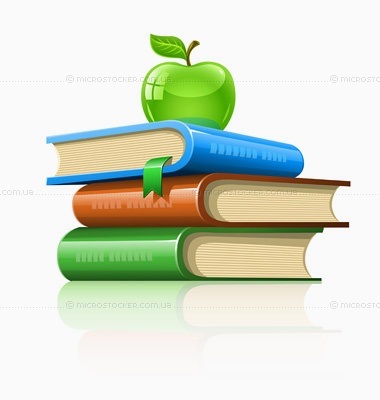 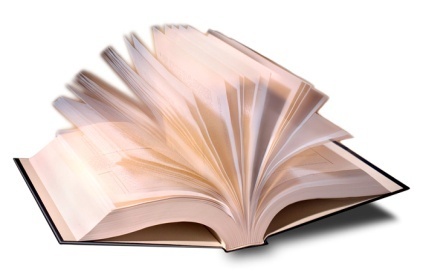 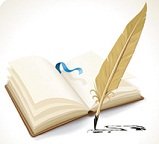 Нәтиже
Тақырыбы
Мақсаты
Әріптестерімнің кәсіби білімі дамиды
Жаңа  форматтағы мұғалім қалыптасады
Мұғалімдермен іс-әрекетінің тиімділігін арттыруда олармен психологиялық жұмыс жасау, онкүндікті аяқтау,  қортындылау
БІЗ. СІЗ. ОЛ
Басқаларды үйрете жүріп, біз өзіміз үйренеміз        Сенека
Ұстаз  … жаратылысынан өзіне айтылғанның бәрін жете түсінген, көрген, естіген және аңғарған нәрселердің бәрін жадында жақсы сақтайтын, ешнәрсені ұмытпайтын… алғыр да аңғарымпаз ақыл иесі…, мейлінше шешен, өнер-білімге құштар, аса қанағатшыл жаны асқақ және ар-намысын ардақтайтын, жақындарына да, жат адамдарына да әділ…, жұрттың бәріне… жақсылық пен ізгілік көрсетіп…қорқыныш пен жасқану дегенді білмейтін батыл, ержүрек болуы керек.						Әл-Фараби
Біз қандаймыз?
ұлағатты
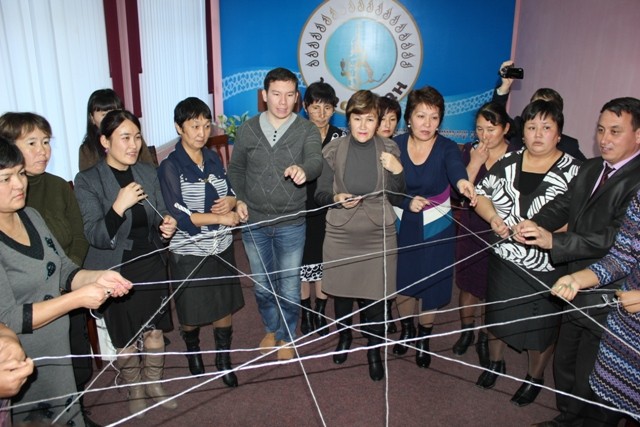 Ұ
С
Т
А
З
сабырлы
төзімді
ақылды
зерделі
Мысалы:
сымбатты
САЛТАНАТ
Әр бір адам бір-бір жұлдыз
ақылды
лағылдай
төзімді
ажарлы
нәзік
ақкөңіл
талантты
Әуенді терапия
Көзімізді жұмамыз, айналамыз тып – тыныш, ыңғайланып отырып алыңыз.
	Сізге өте жайлы, тып – тыныш, сіз тек менің даусымды естіп тұрсыз. Сіз келе жатырсыз, алдыңызда орман шықты, көз алдыңызға елестетіңізші: яғни қалың орман ба, әлде сирек орман ба – оны өзіңіз таңдайсыз...
    	Сіз келе жатырсыз, келе жатырсыз – алдыңызда жол бар, сіз сол жолмен келе жатырсыз – сол жол кең бе, әлде тар ма, - оны өзіңіз таңдайсыз. 
	Келе жатырсыз – алдыңызда әмиян (кошелек) көрдіңіз, ол әмиянды аласыз ба, әлде алмайсыз ба – оны да өзіңіз білесіз.
	Сіз келе жатырсыз – алдыңызда үлкен қақпа тұр. Ол қақпадан секіріп өтесіз бе, әлде ашып кіресіз бе немесе айналып өтесіз бе – оны да өзіңіз шешіңіз.
	Сіз әлі келе жатырсыз, алдыңызда үй көрдіңіз. Ол үйге кіресіз бе, әлде кірмей, айналып қасынан өтесіз бе - өзіңіз біліңіз.
	Келе жатырсыз – алыстан бір үйір жылқы көресіз. Сол жылқыға жақындап барасыз ба, әлде айналып өтіп кетесіз бе? - өзіңіз шешіңіз. 
	Енді алдыңыздан өзен көресіз – ол өзен жәй толқынмен ағып жатыр ма, әлде шулап тасып жатыр ма? – оны да өзіңіз таңдаңыз.
Интерпретация
-Орман – ол Сіздің проблемаларыңыз, яғни алда кездесетін орман сирек болса, онда Сіздің проблемаларыңыз сирек болады, одан тез өтесіз. Егер қалың орман таңдасаңыз – алда қалың, үлкен проблема тұр.
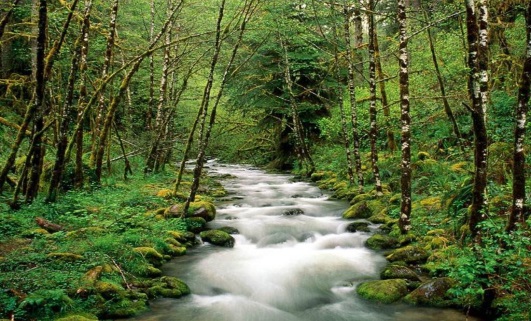 -Жол – Сіздің кеңдігіңіз немесе тарлығыңыз таңдаған жолыңызға сәйкес келеді.
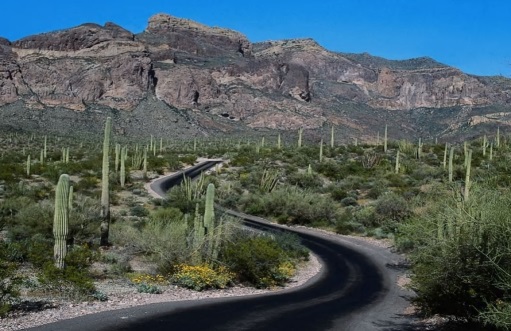 -Сіздер жүргіншілер жолында келе жатқанда әмиянды алғаның елестетсеңіздер, сіздер осы немесе келесі аптада ақшалы боласыздар.
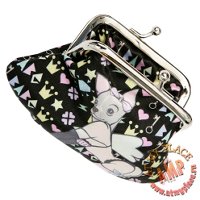 -Қақпа – қиындықтан өтуіңіз, қақпаны ашып кірсеңіз – қиындықтан жәй өтесіз, яғни төзесіз, ал секіріп өтсеңіз – қиыншылықтан қиналмайсыз. Ал айналып өтсеңіз, қиыншылықтан қашасыз.
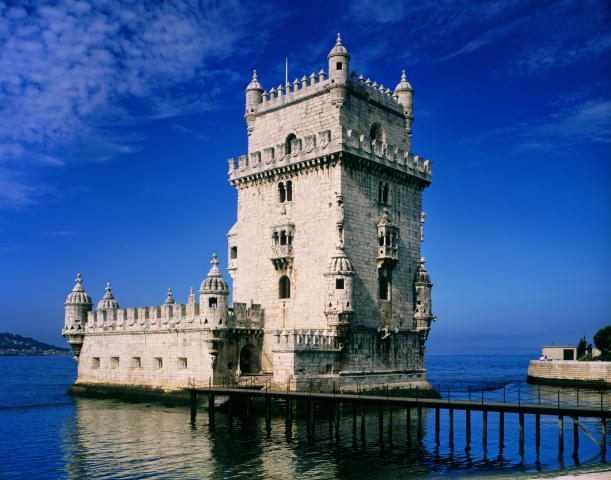 Интерпретация
-Үйге кіргенің елестетсеңіздер, сіздер үй шаруашылығындағы адамдарсыз. Үйге кірмесеніздер, сіздер қызмет қуған адамдарсыздар. (корьерист)
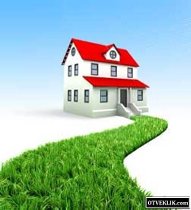 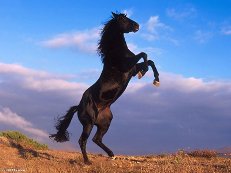 -Сіздер жылқыға жақындағаның елестетсеңіздер, сіздер осы жылы жетістіктерге қол жеткізесіздер.
Теңіз-ол сіздердің мінез-құлқыныз. Тыңыш  тұрған теңізді елестетсеңіздер, сіздердің мінез құлқыңыз байсалды, бірқалыпты. (жанағы теңізге сай)   Толқымалы тұрған теңізді елестетсеңіздер, сіздердің мінез-құлқыңыз - өзгермелі
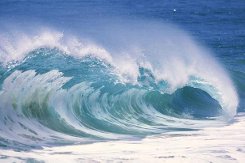 Ұстаз - ұлы тұлға!
Ғылымды күшті меңгерген және оны сүйетін мұғалім ғана өз шәкірттерінің бәріне жемісті ықпал жасайтын болады.					Д.И.Менделеев
БІЗ.СІЗ
Сен маған, мен саған...
СЕРГІТУ
Оқушыларға хат!
Ғажайып 
жасаңыздар!!!
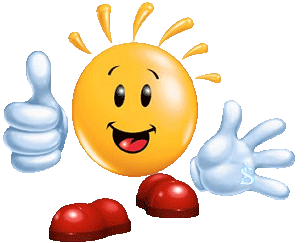 Назар аударғандарыңызға рахмет!!!